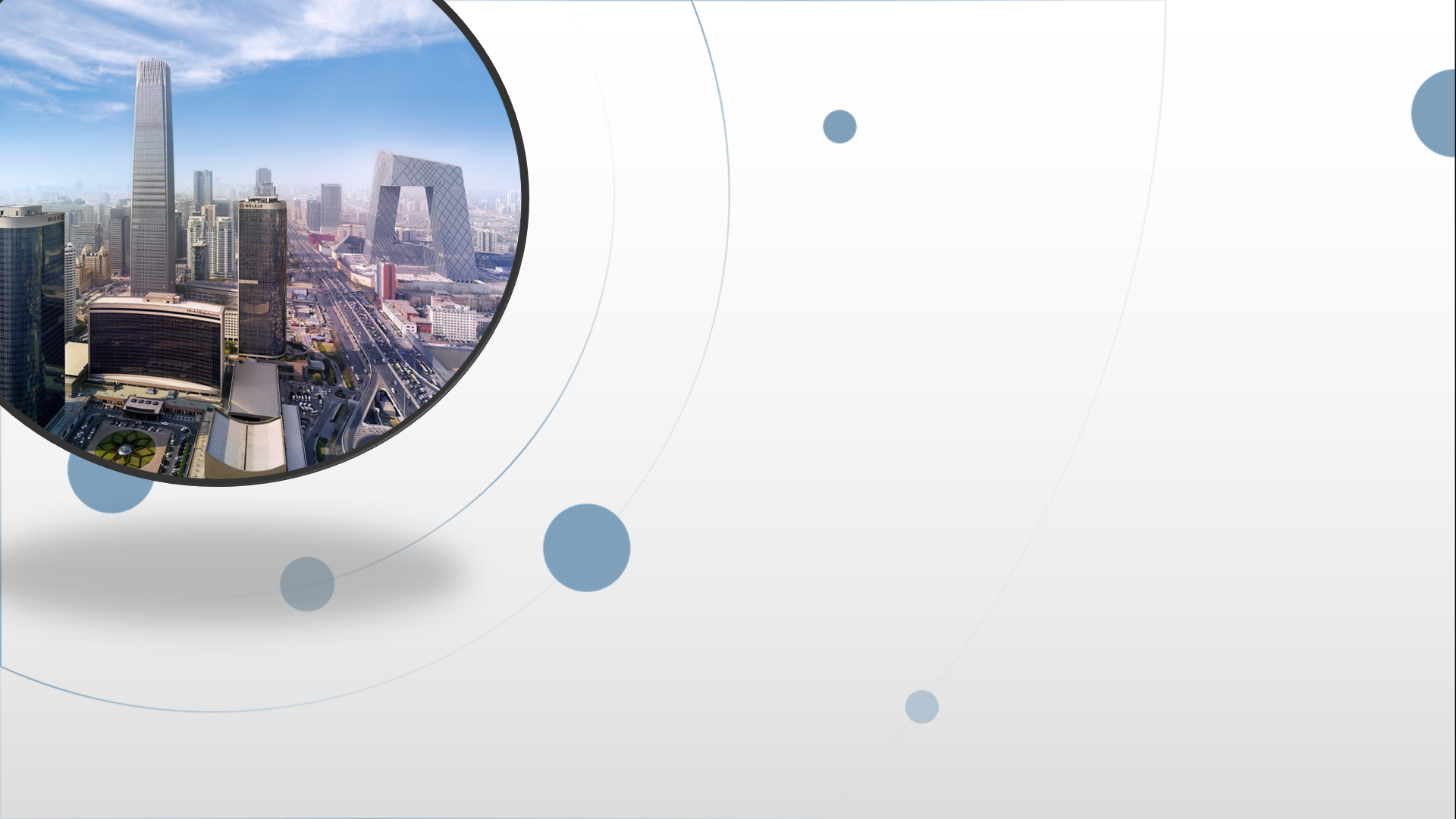 朝阳区线上课堂·高一年级英语
初中重点词汇复习（2）宾语从句
北京市朝阳区教研中心   周 莹
[Speaker Notes: 各位同学大家好，今天我们一起来复习宾语从句的相关内容。]
学习目标
能够恰当地运用提建议的词汇及宾语从句来表达自己的的观点看法。
[Speaker Notes: 宾语从句是初中阶段英语学习的重要内容，在初中阶段，我们对于宾语从句的主要考察方式是能够在单项填空中选择出正确的宾语从句，那么希望在高中阶段大家能够做到：在上下文语境中理解并运用宾语从句来表达你们的思想。]
学法指导
在认真学习宾语从句相关知识基础上，关注上下文语境，体会提建议的单词和宾语从句在语篇中所传递的意义，实现理解文本内容和表达自己的思想的目标。
[Speaker Notes: 我们的学习方式则是请您认真观看学习视频，在认真学习宾语从句相关知识基础上，关注上下文语境，体会宾语从句在语篇中所传递的信息，即利用宾语从句，实现理解文本内容和表达自己的思想的最终目标。]
宾语从句 Object clauses
在主从复合句中充当宾语，位于及物动词、介词或复合谓语之后的从句称为宾语从句。
The IT teacher will explain how to use the computer system.
Benson kept the lab locked except when he was working there.
I was disappointed that we played so well yet still lost.
[Speaker Notes: 那么既然宾语从句如此重要，我们就来重温一下，写好用好宾语从句的关键点有哪些。
首先，我们先来看看宾语。
请看这三句话，然后思考一下，句子的宾语是什么？
动宾
介宾
系表结构形容词后面接宾语]
Read the sentences. Underline the object clauses.
I wonder if I’ll recognize Philip after all these years.
We’ll face the problem if it comes along.
Can you suggest what kind of tool I should use?
I’m interested in whether the experiment will still be conducted.
We found it impossible that we could solve the problem without his help.
It is said that the early European playing-cards were designed for entertainment and education.
The reporter asked me how I felt when I scored the winning goal.
连接词
宾语从句之关键
语序
时态
连接词
连接词
宾语从句之关键
语序
时态
宾语从句之连接词
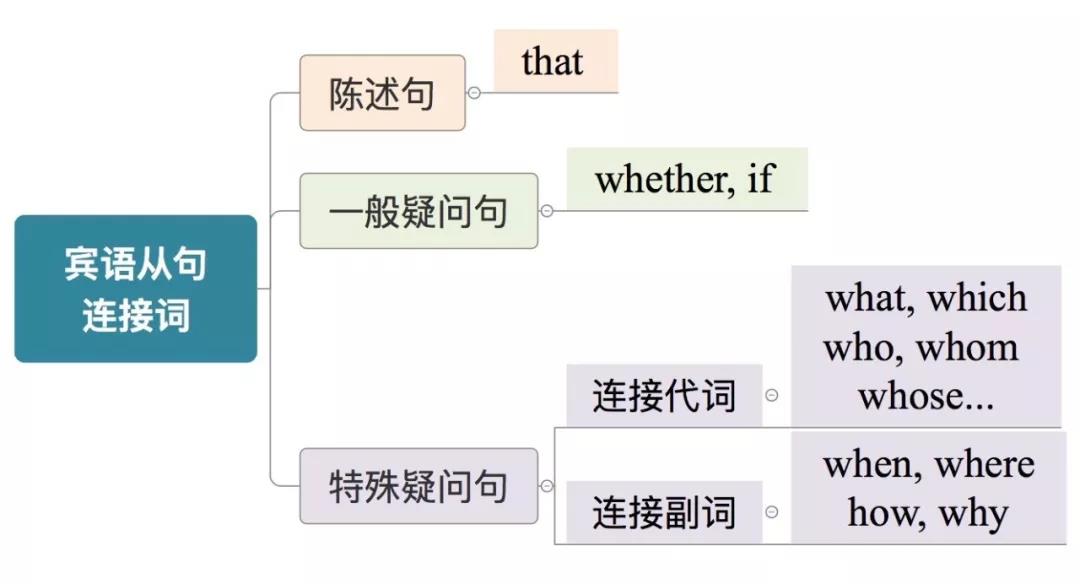 当陈述句充当宾语时，用that连接，无词汇意义往往省略。
(that)
We have to admit ______ we don’t have a free choice of what to do next. 
We consider it an honor ______ we can have the pleasure of serving you
I know nothing about him except ____ he is rich.
I don’t think _____ it is a wise decision to quit the game.
that
it作形式宾语，that从句作真正宾语，that不可省略。
that
当that从句作介词的宾语时，that不可省略
that
that
主句为 I think, I believe, I suppose, expect时，宾从的否定词要转移到主句中, I don’t think that...
if/whether引导宾从表示不确定，意为“是否”，不作句子成分。一般情况下，whether 和 if可以互换，不可省略。
I wonder ________ I’ll recognize Philip after all these years.
if/whether
I’m interested in ________ the experiment will still be conducted.
if
whether
whether
介词后的宾语从句只能用whether。
宾从省略为不定式时，只能用whether。
I can’t decide ________ to accept the invitation.
whether
whom
连接代词：what, who, whom, which, whose
I don’t know _______ I could depend on. 
The company board has discussed _____ they could do to gain market share.

They argued about ____ to pay the bill. 
She couldn’t remember ______ they first met.
特殊疑问词
what
连接副词：where, when, how, why, how often…
how
when
连接词
宾语从句之关键
语序
语序
时态
宾语从句之语序
疑问词
谓语
主语
助动词
疑问句语序
How did you feel this morning?
The  doctor  asked  how  he  felt  this  morning.
连接词
主语
谓语
陈述句语序
Complete sentences with the object clauses.
1. You are asking information about the time of the first train to London tomorrow morning. 
    Do you know __________________________________________?
2. Linda wants to know the way in which hunters catch young eagles. 
    Linda wonders _________________________________________.
3. Someone says that John is going to quit his job. You are not sure about the reason.
    I am not sure _________________________________________.
when the first train to London is tomorrow morning
how hunters catch young eagles
why John is going to quit his job
连接词
宾语从句之关键
语序
时态
时态
宾语从句之时态
We’re discussing what we’ve learned from the failure.
Someone questioned if/whether he had told the truth.
Linda said she didn’t think the sports meeting would be put off till next Friday. 
Our physics teacher asked us to prove that light travels faster than sound.
当主句是现在时，宾从的时态由句意来决定，可是任何一种时态。
当主句是过去时，宾从的时态则为句意相对应的过去某时态，达到主句和从句的相互一致。
时态
当从句是客观真理、自然现象或事实时，宾从时态不受主句限制，要用一般现在时。
宾语从句之常用suggest & recommend
suggest
1. vt. To tell someone your ideas about what they should do, where they should go, etc.
Her mother suggested (that) she should go and see the doctor.
The zoo asked its visitors to suggest a name for the new baby panda.
Tracey suggested meeting for a drink after work.
2. vt. To make someone think that a particular thing is true. indicate
Opinion polls suggest (that) 80% of the population trust the government.
3. vt. To tell someone about someone or something that is suitable for a particular job or activity. recommend
Roberts has been suggested for the post of manager
      =suggest somebody/something for something
recommend
1. vt. To advise someone to do something, especially because you have special knowledge of a situation or subject.
I recommend (that) you (should) get some professional advice.
I would never recommend using a sunbed on a regular basis.
Doctors recommend fathers to be present at their baby’s birth.
2. vt. To say that something or someone is good, or suggest them for a particular purpose or job
I recommend this book to anyone with an interest in chemistry.
Which type of oil do you recommend for my car?
I’ve decided to recommend you for the directorship.
The tour guide recommend me the town.
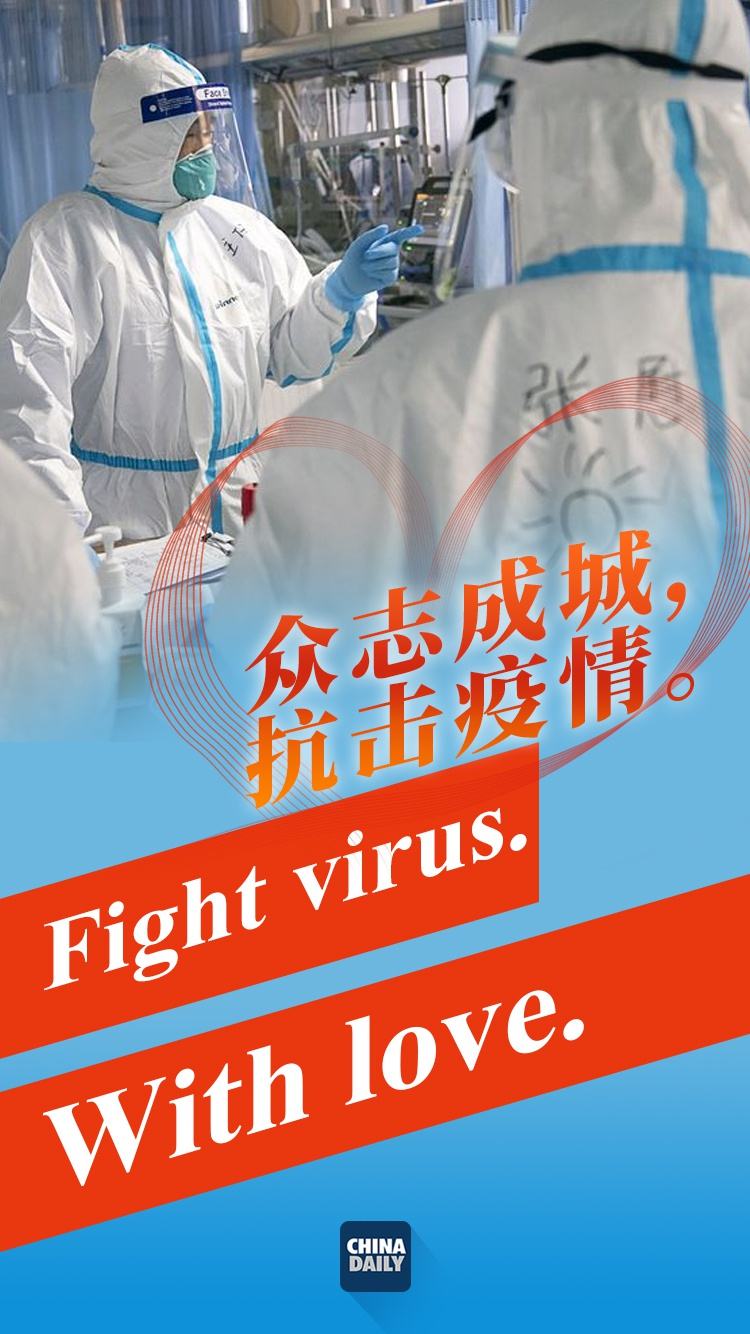 What can you tell about “Fight Virus” using suggest and recommend?
What did the government suggest?

2. What did the doctors recommend?
The government suggested that people should stay at home and avoid close contact with others.
The doctors recommended wearing face masks if you have to be out and washing hands regularly.
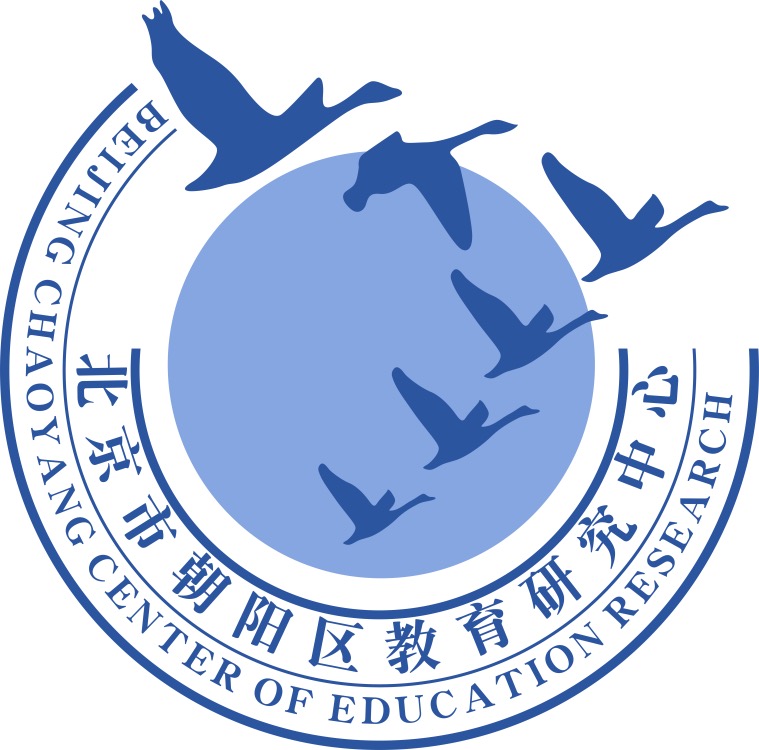 谢谢您的观看
北京市朝阳区教育研究中心  制作